O kursu
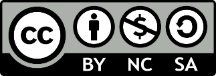 connect-erasmus.eu
Ova licenca dozvoljava vama (ili drugim stranama) da delite, prerađujete, izmenite i razvijate ovaj materijal u nekomercijalne svrhe, pod uslovom da citirate Connect! partnere na projektu i da materijal koji kreirate licencirate pod istim uslovima.
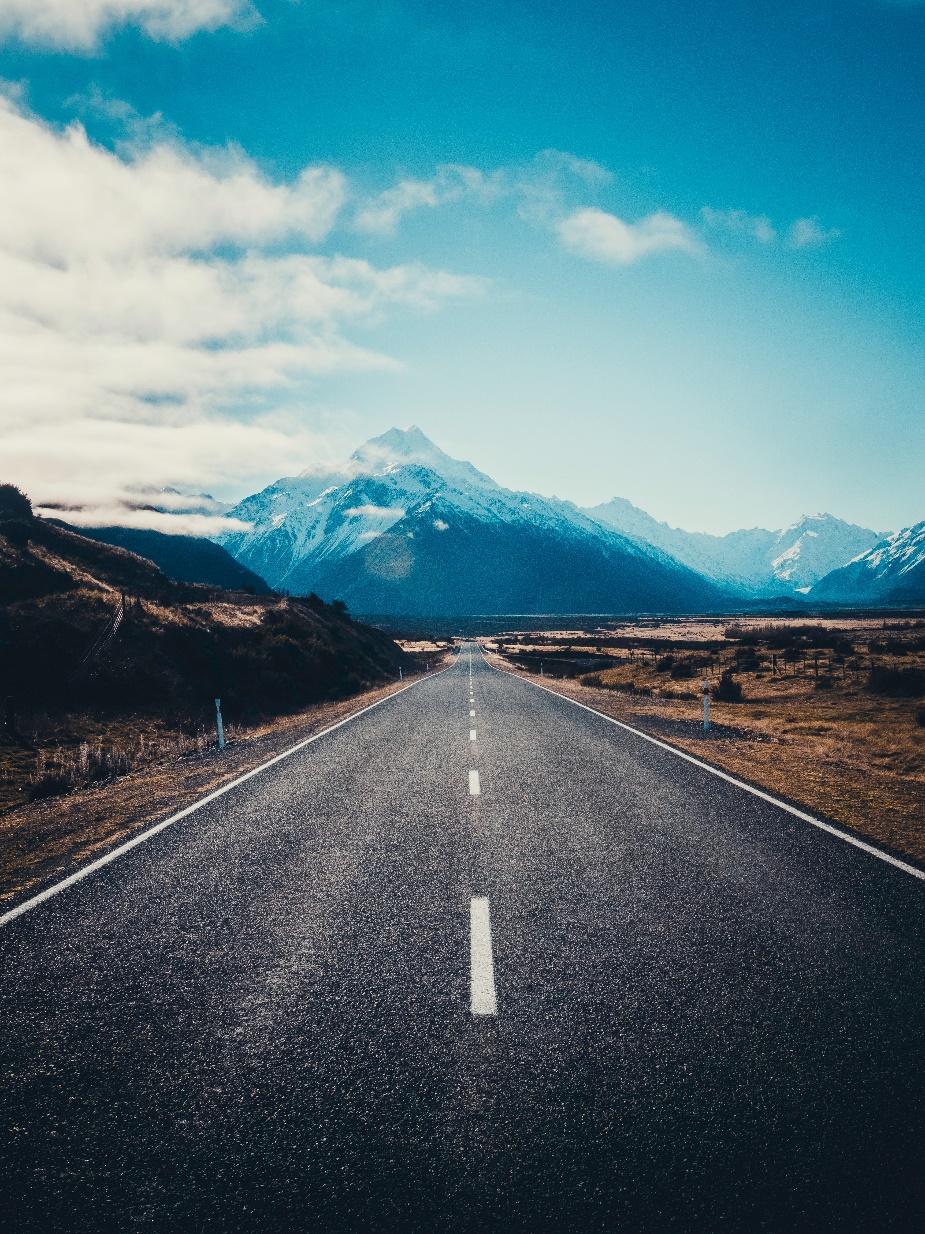 Šta očekujete od ovog kursa?
connect-erasmus.eu
Kurs se sastoji iz pet delova
Inovativni koncepti i trendovi vezani za podršku karijernom razvoju u kompanijama
Savremeni teorijski i metodološki pristupi za savetnike i koučeve u kompanijama
connect-erasmus.eu
U delu 1 ciljevi su da…
1
Da se opišu trenutni i budući izazovi u svetu rada. Da se detaljnije sagledaju njihove posledice.
Da se opišu metode koje se koriste da se sazna o promenama u svetu rada. Da se nalazi o promenama u svetu rada razmotre u svetlu primenjenih metoda.
2
3
Da se identifikuju situacije u kojima nalazi o promenama u svetu rada mogu da se primene u praksi prilikom pružanja podrške karijernom razvoju zaposlenih.
connect-erasmus.eu
U delu 2 ciljevi su da…
1
Da se objasne zahtevi za individualizacijom razvoja zaposlenih. Da se opišu relevantne metode koje se bave individualizacijom učenja, metode savetovanja i koučinga.
Da se objasni pojam društveno odgovornog poslovanja kao pokretača u društvu. Da se opišu primeri uspešnih metoda društvene odgovornosti.
2
3
Da se opišu najbolje prakse u saradnji menadžmenta ljudskih resursa u kompanijama i profesionalnog karijernog vođenja i savetovanja.
connect-erasmus.eu
U delu 3 ciljevi su da…
1
Da se opišu odabrane paradigme u karijernom vođenju i savetovanju: 
Da se identifikuju njihove snage i inovativnost, ograničenja i izazovi; 
Da se diskutuje njihova relevantnost i ograničenja u poslovnom kontekstu.
Na osnovu stečenog znanja i analize studija slučaja, opisivanje snaga i korisnosti predloženih alata za procenu i identifikovanje njihovih sličnosti i razlika.
2
3
Da se identifikuju situacije u kojima dimenzije predložene paradigmama koje su analizirane i operacionalizovane alatima mogu da budu korisne u organizacijama, zajedno sa strategijama kojima se može promovisati njihovo korišćenje u organizacijama.
connect-erasmus.eu
U delu 4 ciljevi su da…
Za dva različita polja KViS-a i razvoja ljudskih resursa, objasniti kako su povezana i šta im je zajedničko. Opisati primere zajedničkih praksi, kao i dobrih i inovativnih praksi u kompanijama. Razmotriti upotrebu različitih koncepata i praksi karijernog vođenja i savetovanja u oblasti razvoja ljudskih resursa, imajući u vidu prednosti i nedostatke različitih perspektiva.
1
Razviti razumevanje potrebe za KViS-om specifičnih grupa u okviru organizacija zbog ekonomskih i etičkih razloga. Imati osnovno razumevanje značaja profesionalnih stavova u radu sa specifičnim grupama, refleksija u odnosu na sopstvenu poziciju i osvešćivanje specifičnih potreba i iskustava.
2
3
Opisati pristupe i metode KViS-a u kontekstu razvoja ljudskih resursa u malim i srednjim preduzećima, objasniti primere (inovativne) prakse; razmotriti pristupe i metode KViS-a u kontekstu razvoja ljudskih resursa u malim i srednjim preduzećima iz različitih perspektiva.
connect-erasmus.eu
U delu 5 ciljevi su da…
1
Upravljanje promenama & organizacioni razvoj
Uvid u teoriju.
Razumevanje osnovnih teorijskih osnova upravljanja promenama i organizacionog razvoja.
Ciklus promena: Analiza potreba, primena & evaluacija
Razumeti korake ciklusa promena u organizacijama: analiza promena, primena alata i metoda i evaluacija.
2
3
KViS u organizacijama: Novi oblici prakse & diseminacija znanja
Saznati kako nove forme KViS-a mogu da budu sprovedene u organizacijama i diskutovati značaj konteksta, refleksije i kulturalne osetljivosti prilikom sprovođenja KViS aktivnosti.
connect-erasmus.eu
Hvala na pažnji. Pitanja?
connect-erasmus.eu